Cyklus vkladového řízení
Prameny
zákon č. 256/2013 Sb., o katastru nemovitostí (katastrální zákon), ve znění pozdějších předpisů (dále jen katastrální zákon nebo KatZ)
vyhláška ČÚZK č. 357/2013 Sb., o katastru nemovitostí, ve znění pozdějších předpisů (dál jen katastrální vyhláška nebo KatV)
vyhláška ČÚZK č. 359/2013 Sb., o stanovení vzoru formuláře pro podání návrhu na zahájení řízení o povolení vkladu, ve znění pozdějších předpisů 
zákon č. 500/2004 Sb., správní řád, ve znění pozdějších předpisů
zákon č. 99/1963 Sb., občanský soudní řád, ve znění pozdějších předpisů
Jednací řád katastrálního úřadu
Vklad
druh zápisu do katastru nemovitostí, v ISKN prováděný v protokolu V
zapisuje: vznik, změnu,  zánik, promlčení, uznání existence práv –  věcná práva, práva sjednaná jako věcná, nájem, pacht  
např. vlastnické právo,  právo stavby,  věcné břemeno,  zástavní právo,  budoucí zástavní právo, podzástavní právo, předkupní právo, správa svěřenského fondu, výhrada vlastnického práva, výhrada práva zpětné koupě, zákaz zcizení nebo zatížení, výhrada práva lepšího kupce, 
Jen na základě pravomocného rozhodnutí o povolení (záznam do spisu nebo písemná forma)
Vkladové řízení
druh správního řízení
účastník – ten, jehož právo vzniká, mění se nebo se rozšiřuje, zaniká, mění se nebo se omezuje
zahájení řízení na základě podání 
návrh na vklad  - stanovený formulář,  náležitosti (označení KÚ, účastníků,  nemovitostí, 
     práv, podpis navrhovatele) Přílohy: vkladová listina, výpis veř. rejstříku,  např. souhlas s dělením pozemků
rozhodnutí nebo potvrzení soudu/soudního exekutora o právu, jež se zapisuje vkladem
[Speaker Notes: Účastenství  dle KatZ- speciální  právní úprava 
Obsah návrhu – speciální právní úprava – od § 37, §45 SŘ
Plná moc  dle § 15 odst. 1 písm. b) KatZ- procesní povaha]
Vkladové řízení
proces
dle SŘ – obecná úprava - výzvy k odstranění nedostatků podání, k součinnosti
                                          - možnost seznámení se s podklady před vydáním rozhodnutí
                                          - přerušení řízení
                                          - zastavení řízení 
dle KatZ – speciální úprava - souhlas se zastavením řízení  v případě 
                                               zpětvzetí navrhovatele
                                               souhlas se zúžením návrhu 
                                               institut výzvy k doplnění údajů zapisovaných do  KN v případě rozhodnutí/potvrzení vydaných  soudem nebo exekutorem
Vkladové řízení
podmínky stanovené zákonem splněny                                                       
 vklad povolen   -  ne dřív než 20 dnů od odeslání info o P
  - v plném rozsahu – ne písemně (záznam do spisu = rozhodnutí o povolení je  pravomocné)
  - částečně – písemná forma  (pravomocné doručením)
proti  rozhodnutí o povolení není přípustný žádný opravný  prostředek, přezkumné řízení,  obnova řízení, žaloba dle části V. OSŘ
                            vklad proveden v ISKN – bez zbytečného odkladu
                            vyrozumění o provedeném vkladu – všem účastníkům                            
                            vkladová listina založena do sbírky listin
Vkladové řízení
podmínky stanovené zákonem nesplněny nebo   návrh ztratil právní účinky                  
návrh na vklad zamítnut
vždy písemně, bez časového omezení   ve vztahu k okamžiku podání či info o P 
lze doručit účastníkům řízení  proti  rozhodnutí o zamítnutí vkladu není přípustný žádný  opravný  prostředek, 
přezkumné řízení, obnova řízení 

 je přípustná žaloba dle části V.  OSŘ 
(do 30 dnů od doručení  rozhodnutí)
[Speaker Notes: Ztráta právních účinků návrhu na vklad – např. ust. § 76f odst. 2 OSŘ]
Návrh na vklad
vzor stanoven vyhláškou ČÚZK č. 359/2013 Sb.,
forma povinná, pokud není – vyzvat
interaktivní aplikace - www. cuzk.cz – formuláře, elektronická podání
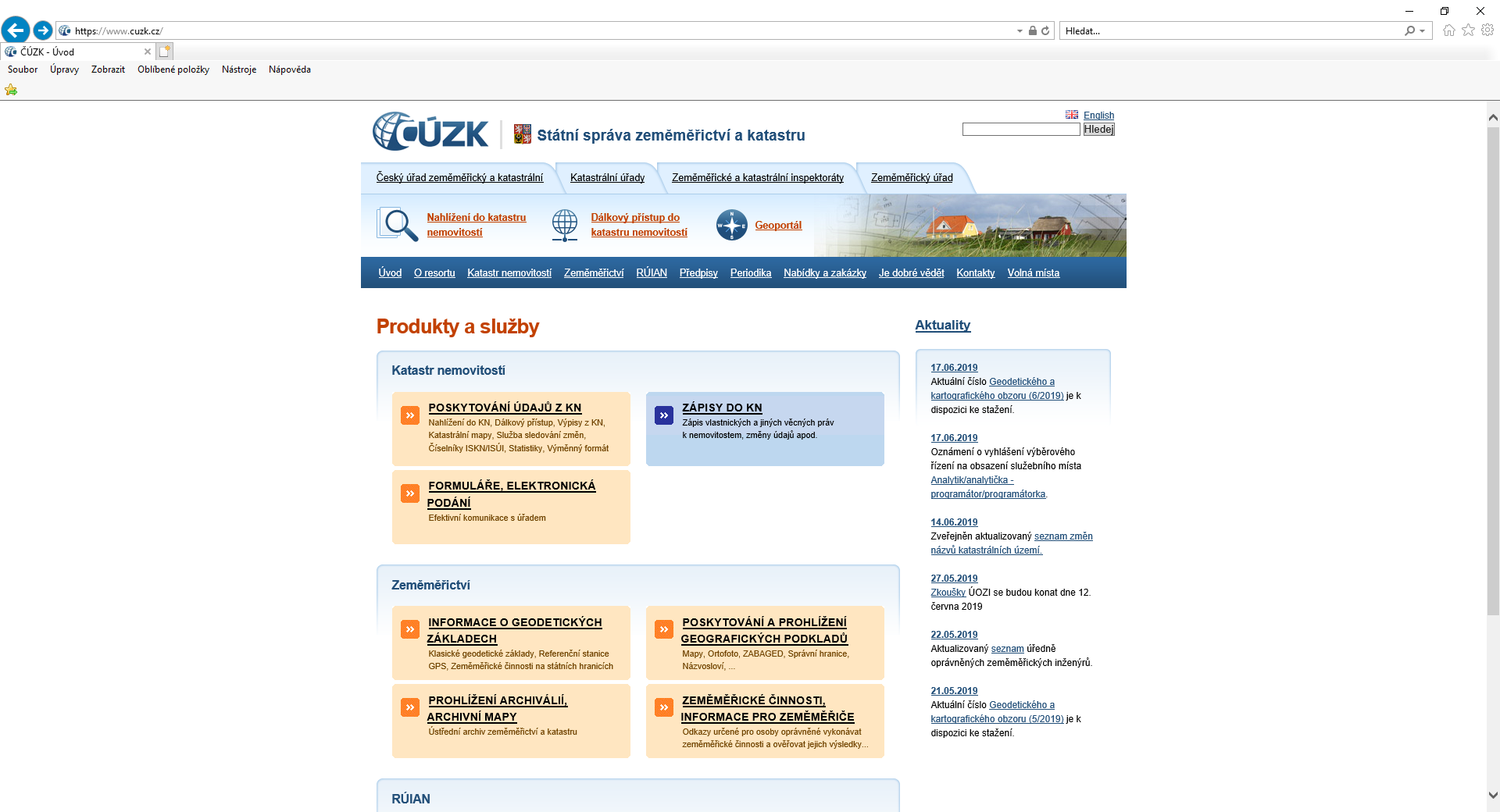